Ordinary Regression Q2
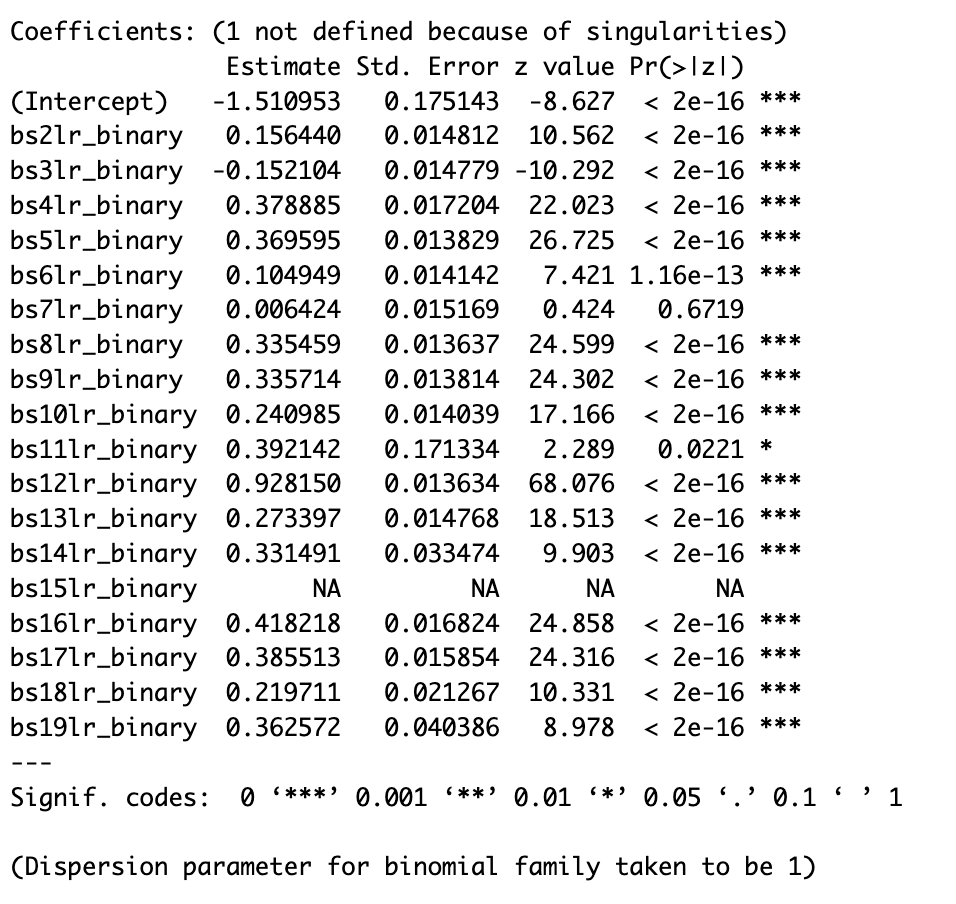 Create a binary variable that is 1 every time a variable is missing and 0 otherwise. Predict Progression in 
Infectious and Parasite body system from binary diseases and report if any of the variables is statistically 
significant.  List variables that are not missing at random.
According to the regression results we can determine that:
bs7lr – Circulatory System is the variable that is missing at Random

bs15lr – Perinatal Period is missing everywhere and should be dropped from analysis.
The output of the imputation function:
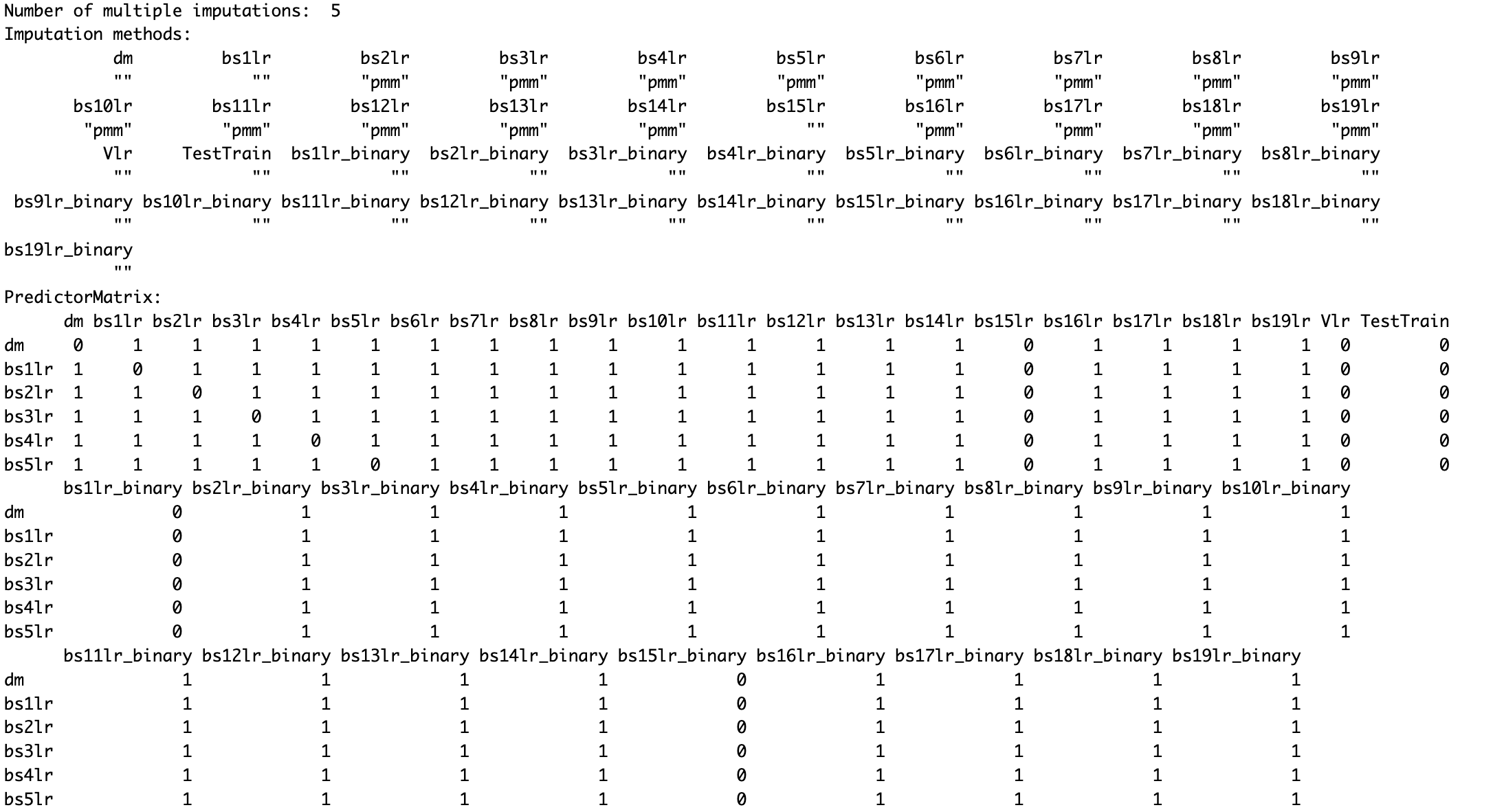 If you want to look at a specific variable's imputed data—for instance, the variable bs2lr
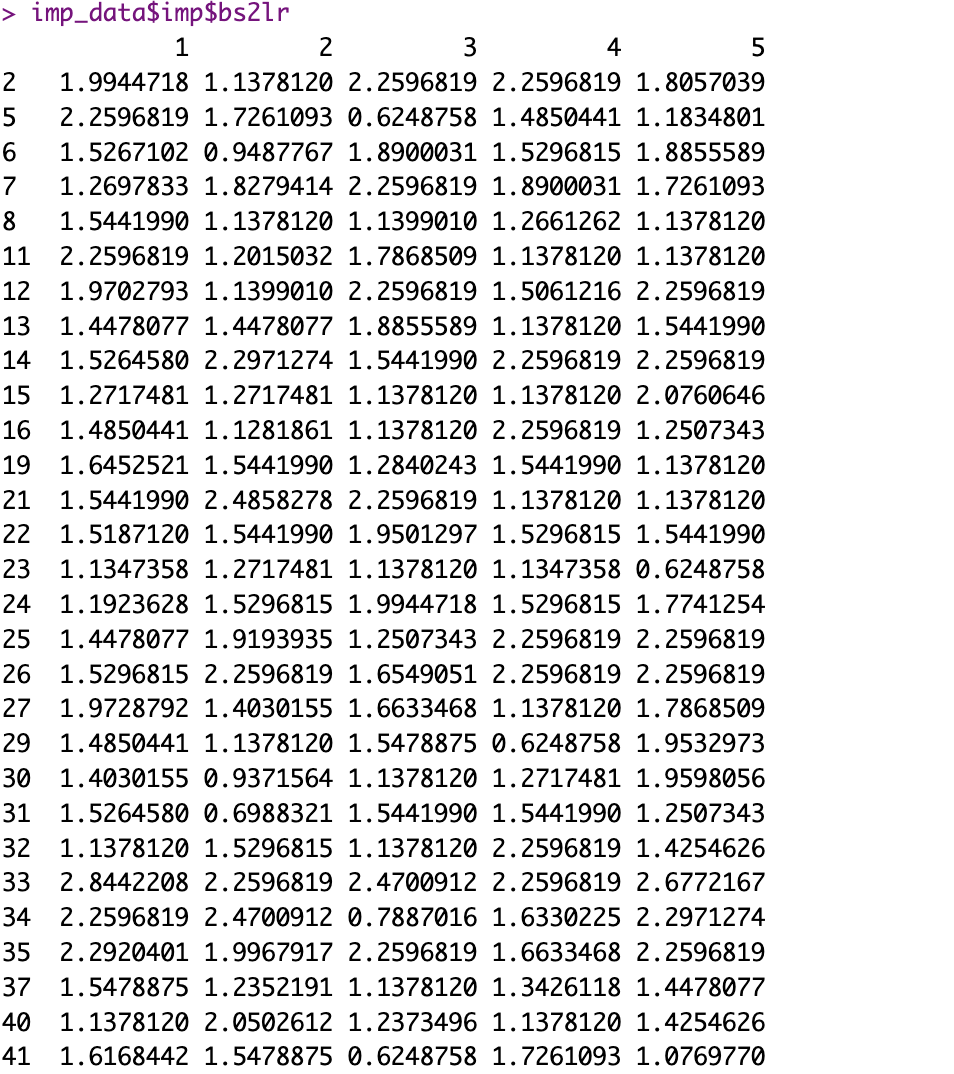 Summary of the Completed data after imputation:
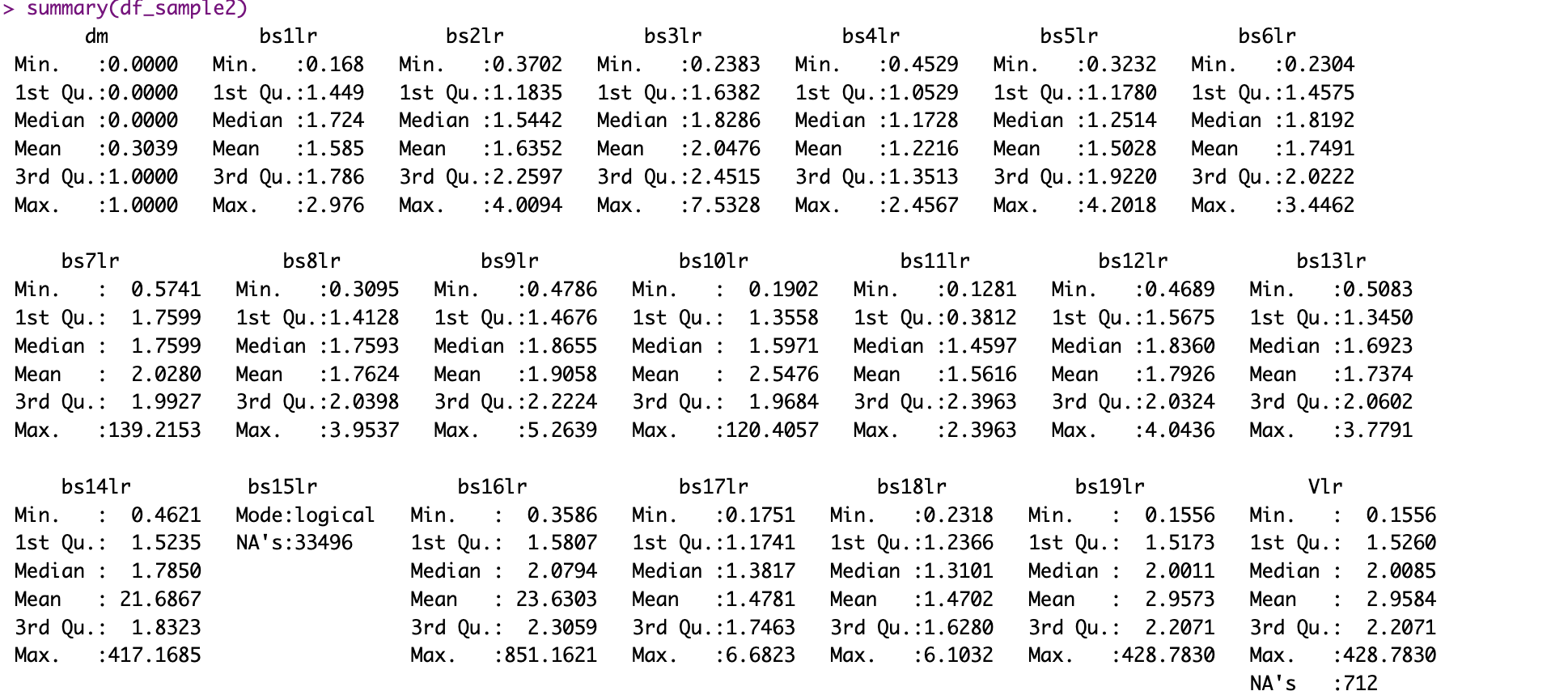